Starter

Where do the capital letters and full stops need to be in this sentence?



the dad was glad hansel and Gretel were back
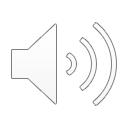 Answer

CL- start of the sentence, names
FS - end of the sentence



The dad was glad Hansel and Gretel were back .
✓
✓
✓
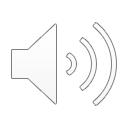 Use the story map to retell the story using what you have learned about the beginning, middle and end of the story.

Tell the story in your own words. Then listen to the adult retell the story.
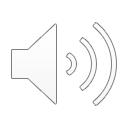 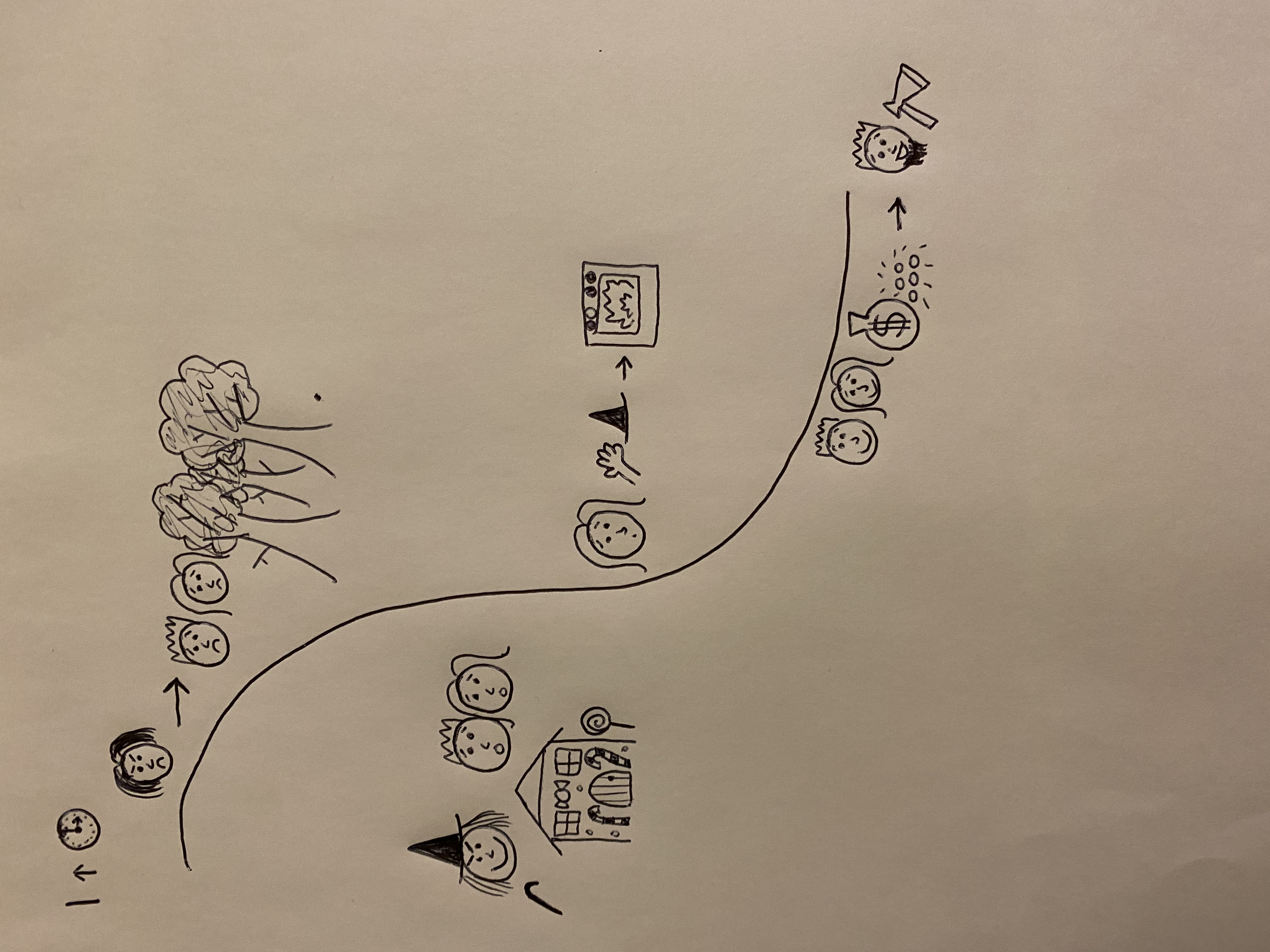 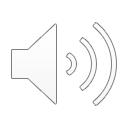 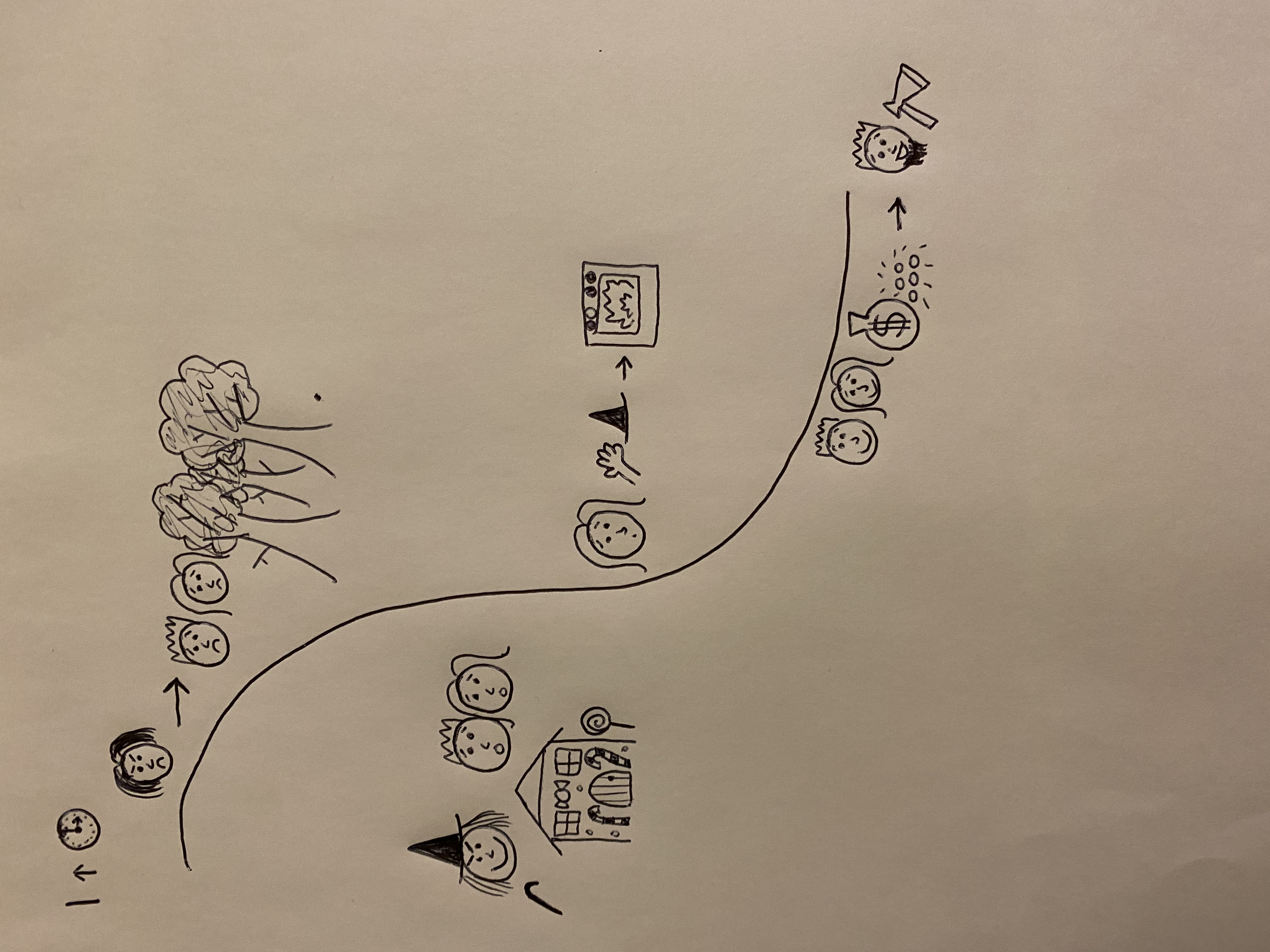 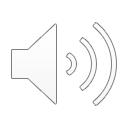 Listen to the adult retell the beginning.
 
The first sentence is written for you - where have I used full stops and capital letters? 

Try to write the next sentence using the story map and word bank to help.
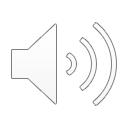 Once upon a time there was a poor family.
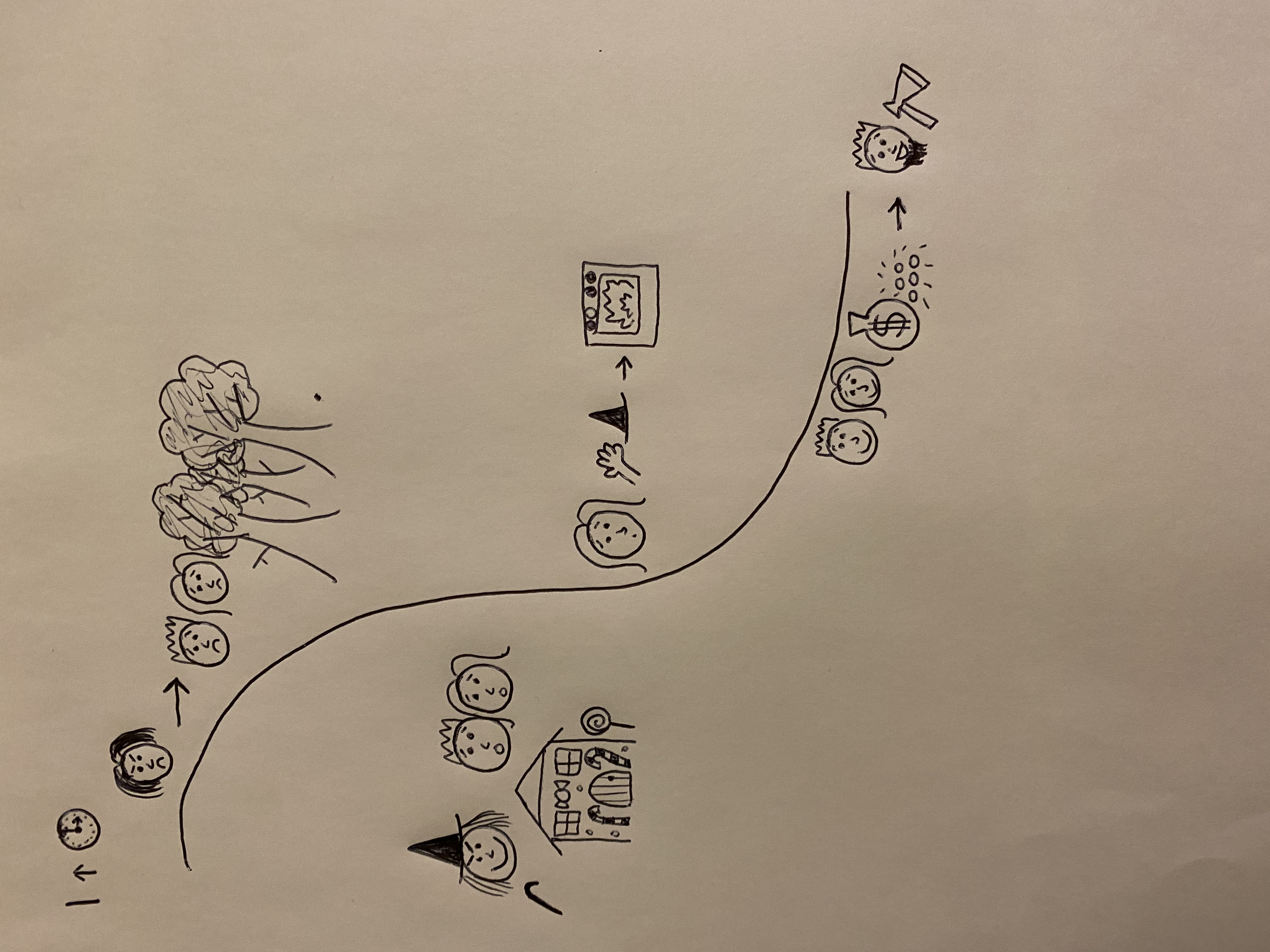 Word bank
Hansel
Gretel
forest
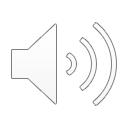